La versification
Quelques repères
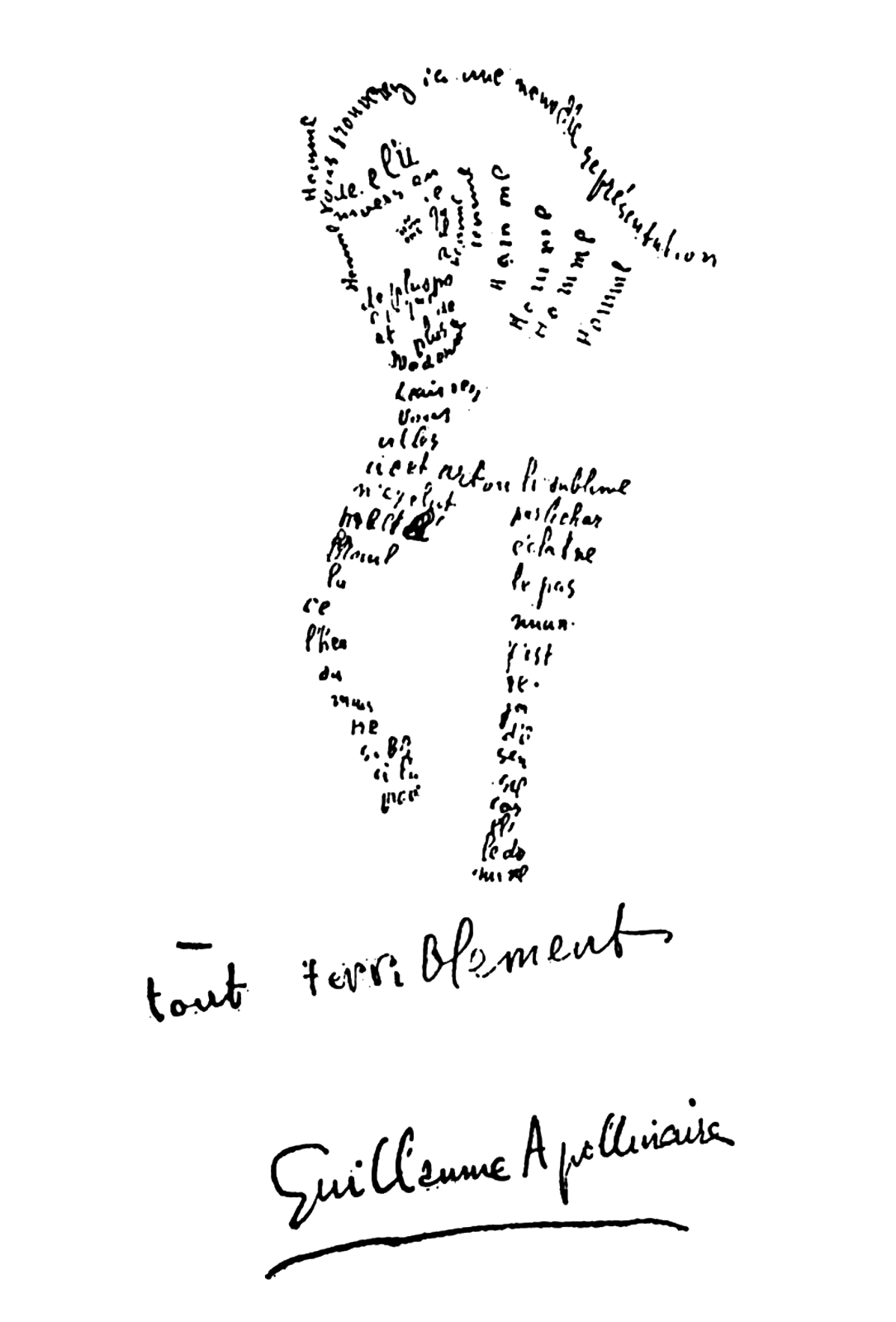 Définition
La versification française recouvre les règles d’écriture poétique

Avant le romantisme et d’autres courants ou poètes qui émancipèrent la poésie des règles classiques aux XIXe et XXe siècles, écrire un poème était très codifié
Compter les syllabes
le «e», parfois caduc (=muet): 
1) Il compte toujours comme syllabe, quand il est placé entre deux consonnes :

Quand Colette Colet colie (8)
Elle le prend par le colet  (8)
(Eustache Deschamps)

2) Il ne compte pas comme syllabe devant un mot commençant par une voyelle ou un h muet (ex. l’horloge):
Pour contenter notre désir (8)
Et satisfaire à notre attente, Et satisfair'à notre attente (8)
Ne faîtes qu'un demi-soupir (8)
Et nous en ferons plus de trente. (8)
(Charles Cotin)
Le « e » caduc
3) L'e ne compte pas comme une syllabe à la fin du vers:

	Quand nous habitions tous ensemble (8) 
	Sur nos collines d'autrefois, (8) 
	Où l'eau court, où le buisson tremble (8) 
	Dans la maison qui touche aux bois... 8 
	(Victor Hugo)

4) Placé à l'intérieur d'un mot, entre une voyelle et une consonne, 
l’  « e » ne compte pas.

	Je ne t'envierai pas ce beau titre d'honneur.
	(Corneille)
Petits exercices: comptez les syllabes
Quand à longs traits je bois l’amoureuse étincelle
(Ronsard)
Petits exercices: comptez les syllabes
Quand à longs traits je bois l’amoureuse étincelle
(Ronsard)
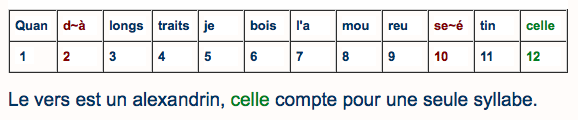 Petits exercices: comptez les syllabes
Comme un ange qui se dévoile
(Hugo)
Petits exercices: comptez les syllabes
Comme un ange qui se dévoile
(Hugo)
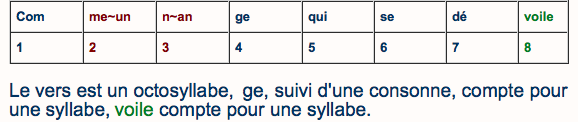 Diérèse et synérèse
Quand plusieurs voyelles se suivent dans un mot, il faut savoir combien elles forment de syllabes, car la diction du poème en dépend.
La prononciation en deux syllabes de deux voyelles côte à côte s'appelle une diérèse (dié  2) Ex: hi-er / li-on
La prononciation en une syllabe de deux voyelles côte à côte s'appelle une synérèse. Ex: mièvre / hier / lion
C'est le versificateur qui décide de la prononciation et non l'étymologie. 
En cas de doute, c’est le cotexte qui aide à la décision
L’accent tonique
L’accent tonique met en relief une syllabe dans un mot en augmentant l’intensité de la voix, en élevant le ton. La syllabe ainsi accentuée est appelée « tonique », les autres « atones ».
En français, on accentue la dernière syllabe d’un mot (à terminaison masculine) … SAUF…
	si la syllabe du mot se termine par un « e » muet (mot à 	terminaison féminine): on accentue l’avant-dernière syllabe

	Exemples: 	longtemps
			indépendance
			l’amour est amer
L’accent tonique
Dans le langage courant, on a tendance à garder les accents sur le dernier mot du groupe de sens, on neutralise les accents dits « toniques » de chaque mot
Ex: La Petite Maison dans la prairie n’est plus diffusée

MAIS en poésie, la diction poétique est emphatique, elle marque les accents toniques sur tous les mots en renforçant encore le dernier mot d’un groupe de sens et à la fin du vers
Le rythme du vers
Le rythme d’un vers est donné par les accents toniques (syllabe accentuée, plus longue)
Après la syllabe accentuée (en gras), la voix marque une courte pause appelée coupe (/)
Ex. J’ai longtemps / habité // sous de va/stes portiques
Baudelaire, « La Vie antérieure »

Ce vers est composée de 4 groupes de 3 syllabes, produisant une cadence uniforme.
Exercice de repérage rythmique
Quel est le schéma rythmique de ce vers de Jean Racine (Phèdre):

« Juste ciel! Tout mon sang dans mes veines se glace. »
Exercice de repérage rythmique
Quel est le schéma rythmique de ce vers de Jean Racine (Phèdre):

« Juste ciel/! Tout mon sang // dans mes vei/nes se glace. »

Réponse: 3/3//3/3   
Rythme binaire (régularité, équilibre)
Exercice de repérage rythmique
Quel est le schéma rythmique de ce vers de Victor Hugo tiré de « Demain, dès l’aube » (Les Contemplations):

« Je marcherai les yeux fixés sur mes pensées. »
Exercice de repérage rythmique
Quel est le schéma rythmique de ce vers de Victor Hugo tiré de « Demain, dès l’aube » (Les Contemplations):

« Je marcherai les yeux fixés sur mes pensées. »

Réponse: Je marcherai / les yeux fixés / sur mes pensées

Rythme ternaire: 4 / 4 / 4
- Évocation du balancement régulier de la marche
- Évocation de l’absorption du père meurtri dans ses pensées
lancinantes
Exercice de repérage rythmique
Ce vers de Pierre de Corneille (Suréna) est-il binaire ou ternaire?

« Toujours aimer, toujours souffrir, toujours mourir. »
Exercice de repérage rythmique
Ce vers de Pierre de Corneille (Suréna) est-il binaire ou ternaire?

« Toujours aimer, / toujours souffrir, / toujours mourir. »

Réponse: 3 groupes de 4 syllabes
- Évocation de la force contraignante du destin et de l’accablement qui en résulte.
Le rythme peut être
Croissant, quand les groupes sont de plus en plus longs (amplification):
Décroissant, quand les groupes sont de plus en plus courts (marquer le déclin, la chute)

Vers au rythme croissant:
Ô ra/ge! Ô désespoir! // Ô vieillesse ennemie!
Pierre Corneille, Le Cid
La césure
C'est une coupure, un repos placé dans un vers après une syllabe accentuée.
	EXEMPLE:
	Mais si quelqu'un venait //de la part de Cassandre; 
	(césure due au groupe fonctionnel)
	Ouvre lui tôt la porte, //et ne la fais attendre; 
	(césure due à la virgule et à la conjonction "et »)
	Pierre de Ronsard

Dans cet extrait d'un poème de Ronsard, les 3 alexandrins ont une césure entre la sixième et la septième syllabe: 
    chaque moitié du vers se nomme hémistiche.
L’hiatus
Il se produit un hiatus quand deux voyelles, l'une finale, l'autre initiale, se rencontrent. Ceci est surtout mal venu lorsqu'une voyelle rencontre une même voyelle:
	Il se réveilla à l'aube.
	J'ai évité la pluie.

Quand un mot commence par un h aspiré, il n'y a pas de hiatus.
	Il me passa sa hache.
 
Finalement, il faudrait éviter l'hiatus qui choque l'oreille à la diction.
L’enjambement
Recouvre toute inadéquation entre syntaxe et métrique
Un groupe syntaxique déborde sur le vers suivant
On peut jouer avec ce procédé pour créer un effet de continuité ou de mise en évidence
L’enjambement peut même être strophique

Ex: « Et je ne hais rien tant que les contorsions
	De tous ces grands faiseurs de protestations »
	Molière, Le Misanthrope
Enjambement: le rejet
Le contre-rejet est un type d’enjambement facilement identifiable: une partie du vers précédent (un ou deux mots) déborde dans le vers suivant.
 
	Le spectacle fini. la charmante inconnue
	Se leva; le cou blanc, l'épaule demi-nue
	Se voilèrent; la main rentra dans le manchon.
	Et, lorsque je la vis au seuil de sa maison
	S'enfuir, je m'aperçus que je l'avais suivie.
	(Alfred de Musset)
Enjambement: le contre-rejet
Le contre-rejet est un type d’enjambement facilement identifiable: une partie du vers suivant, comptant un ou deux mots, est contenue dans le vers précédent (aspiration)
	
	Et de longs corbillards, sans tambours ni musique,
	Défilent lentement dans mon âme; l'espoir,
	Vaincu, pleure, et l'angoisse atroce, despotique,
	Sur mon crâne incliné plante son drapeau noir.
	(Charles Baudelaire, « Spleen »)
La rime
La rime peut être féminine: La dernière syllabe se termine par un « e » muet
	Mignonne allons voir si la rose
	Qui ce matin avait déclose
	(Pierre de Ronsard)

La rime peut être masculine: La dernière syllabe ne se termine pas par un « e »
	En sa plus verte nouveauté
	Fera ternir votre beauté
	(Pierre de Ronsard)

« nouveauté » et « beauté » sont de genre masculin: la rime n'a donc aucun rapport avec le genre des noms.
La poésie classique alterne rimes masculines et rimes féminines.
Rimes riches, suffisantes, pauvres
Types de rimes: la rime plate
La rime est dite « plate » quand les rimes masculines et féminines alternent deux à deux

	Quand une lueur pâle à l'orient se lève,  (a)
	Quand la porte du jour, vague et pareille au rêve, (a)
	Commence à s'entreouvrir et blanchit l'horizon, (b)
	Comme l'espoir blanchit le seuil d'une prison, (b)
	Se réveiller, c'est bien, et travailler, c'est juste. (c)
	Quand le matin à Dieu chante son hymne auguste, (c)
	Le travail, saint tribut dû par l'homme mortel, (d)
	Est la strophe sacrée au pied du sombre autel; (d)
	(Victor Hugo)

Schéma: aabb / ccdd / eeff / …
Rimes croisées
Les rimes croisées: elles alternent une à une:

	Comme je descendais des Fleuves impassibles (a) 
	Je ne me sentis plus guidé par les haleurs : (b)
	Des Peaux-Rouges criards les avaient pris pour cibles (a)
	Les ayant cloués nus aux poteaux de couleurs. (b)	(Rimbaud)

Schéma: abab / cdcd / efef /
Rimes embrassées
Lorsque deux rimes sont entourées par deux autres:

	Lecteur, as-tu quelquefois respiré (a)
	Avec ivresse et lente gourmandise (b)
	Ce gravin d'encens qui remplit une église (b)
	Ou d'un sachet le musc invétéré? (a)
	(Charles Baudelaire)

Schéma: abba / cddc / effe /
La rime: des reflets
Les mots à la rime s’allument de reflets réciproques, comme le disait Mallarmé.
Les mots à la rime sont rapprochés par leur signifiant (leur plasticité phonétique). Par extension, leur signifié (ce qu’ils signifient) peut être confronté.
Les mots à la rime sont souvent les mots-clé du poème.
La poésie transforme la phrase!
L'inversion (ou transformation de la phrase P): permet de changer la place des mots dans la phrase afin de placer le mot essentiel à la rime 

	De paresse amoureuse et de langueur voilée (Alfred de Musset)	
	 Au lieu de: Voilée de langueur et de paresse amoureuse.
 
Inversion du sujet du verbe :
 
	Je fuis, ainsi le veut la fortune ennemie. (Racine)
	 Au lieu de: Je fuis, ainsi la fortune ennemie le veut

Inversion du complément du verbe:
Le temps aux plus belles choses / Se plaît à faire un affront;
 Le temps se plaît à faire un affront aux plus belles choses
Allitérations et assonances
Allitération: répétition des mêmes syllabes consonantiques
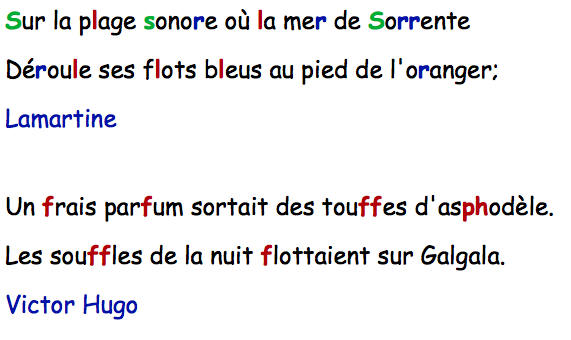 Assonance
Répétition de mêmes syllabes vocaliques (voyelles)

avec le phonème /i/:

	« Tout m’afflige et me nuit et conspire à me nuire »
	Racine, Phèdre
Jeu sur les sons et la structure
Le rythme et la sonorité semblent s'accorder aux sentiments :
 
	Les sanglots longs
	Des violons
	     De l'automne
	Blessent mon cœur 
	D'une langueur
	     Monotone.
	(Paul Verlaine, Chanson d’automne)

Allitération en « l » et retours à la ligne miment la monotonie et la lassitude
[Speaker Notes: Le personnage principal, dans la première strophe, c’est l’automne. Celui-ci n’est pas présenté d’une façon figurative. Il est cependant personnalisé par des réactions purement humaines et appréhendé par la perception auditive : " sanglots longs ". La métaphore des sanglots sortant d’un violon signifie le bruit du vent. L’adéquation entre la manifestation de tristesse que sont " les sanglots " et le son triste " Des violons " est restituée par une rime équivoquée entre " sangl[ots longs] " et " vi[olons] ". L’automne va provoquer un drame qui va durer pendant deux strophes. L’automne apparaît comme un personnage actif alors que Verlaine est passif. Il est comme le jouet de la saison. Toute cette strophe est bercée par une assonance en [l]. Elle peut suggérer, par son côté liquide, les larmes qui coulent. On retrouve l’adjectif " monotone ", en fin de strophe, qui par sa ressemblance de profil phonique mais aussi par sa signification est un leitmotiv de l’automne en poésie.]
Strophes
La strophe est un ensemble de vers formant un groupe, une unité. On nomme une strophe en fonction du nombre de vers qu’elle contient.
 1 seul vers est appelé un « monostique »
« Et l’unique cordeau des trompettes marines » 
(Apollinaire, Alcools)
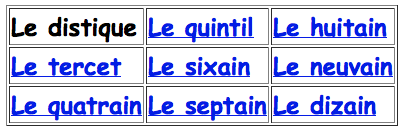 Poèmes à forme fixe
Les poèmes à forme fixe respectent une structure imposée, comme le nombre et la répétition de vers, des strophes, une certaine alternance des rimes.

Les plus connus en Occident sont le sonnet, la fable, la ballade, l’ode, le rondeau, le triolet et le pantoum
Le sonnet
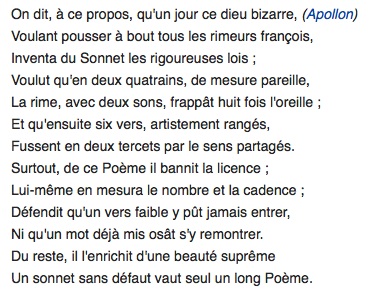 liberté en poésie que l'auteur peut prendre avec les règles et l’usage
Boileau, Art poétique, XVIIe s.
Exemple de sonnet
La Nature est un temple où de vivants piliers
Laissent parfois sortir de confuses paroles;
L'homme y passe à travers des forêts de symboles
Qui l'observent avec des regards familiers.

Comme de longs échos qui de loin se confondent
Dans une ténébreuse et profonde unité,
Vaste comme la nuit et comme la clarté,
Les parfums, les couleurs et les sons se répondent.

II est des parfums frais comme des chairs d'enfants,
Doux comme les hautbois, verts comme les prairies,
— Et d'autres, corrompus, riches et triomphants,

Ayant l'expansion des choses infinies,
Comme l'ambre, le musc, le benjoin et l'encens,
Qui chantent les transports de l'esprit et des sens.

 Charles Baudelaire, Les Fleurs du mal
La fable
La cimaise ayant chaponné
Tout l’éternueur
Se tuba fort dépurative
Quand la bixacée fut verdie :
Pas un sexué pétrographique morio
De moufette ou de verrat.
Elle alla crocher frange
Chez la fraction sa volcanique
La processionnant de lui primer
Quelque gramen pour succomber
Jusqu’à la salanque nucléaire.
« Je vous peinerai, lui discorda-t-elle,
Avant l’apanage, folâtrerie d’Annamite !
Interlocutoire et priodonte. »









La fraction n’est pas prévisible :
C’est là son moléculaire défi.
« Que ferriez-vous au tendon cher ?
Discorda-t-elle à cette énarthrose.
- Nuncupation et joyau à tout vendeur,
Je chaponnais, ne vous déploie.
- Vous chaponniez ? J’en suis fort alarmante.
Eh bien ! débagoulez maintenant. »

(Raymond Queneau)
[Speaker Notes: Une fable est un court récit en vers ou en prose qui vise à donner de façon plaisante une leçon de vie. Elle se caractérise souvent par la mise en scène d'animaux qui parlent mais peut également mettre en scène d’autres entités ou des êtres humains. Une morale est généralement exprimée à la fin ou au début de la fable. Celle-ci est parfois implicite, le lecteur devant la dégager lui-même.


Buste de l'époque hellénistique censé représenter Ésope, le créateur du genre.


La fable Le Corbeau et le Renard était déjà chez Ésope et Phèdre. (Ill. de Grandville, 1838)


Le Loup et l'Agneau est aussi une fable très ancienne. (Ill. de H. Weir, 1867)
Pour Phèdre, le fabuliste latin, « Le mérite de la fable est double : elle suscite le rire et donne une leçon de prudence1. » Cette portée didactique des fables peut expliquer que les fables ont circulé et ont été reprises d'une culture à une autre.]
Exemple d’un pantoum
Les papillons jouent à l'entour sur leurs ailes ;
	Ils volent vers la mer, près de la chaîne des rochers.
	Mon cœur s'est senti malade dans ma poitrine,
	Depuis mes premiers jours jusqu'à l'heure présente.

	Ils volent vers la mer, près de la chaîne de rochers...
	Le vautour dirige son essor vers Bandam.;
	Depuis mes premiers jours jusqu'à l'heure présente,
	J'ai admiré bien des jeunes gens ;
	(…)
	Victor Hugo, Les Orientales, « Pantoum malai »
[Speaker Notes: Le pantoum consiste en une suite de quatrains (d'octosyllabes ou de décasyllabes - le même mètre est conservé dans tout le poème.) où s'appliquent deux systèmes de reprises :
	- le deuxième et le quatrième vers de chaque strophe sont repris respectivement 	comme premier et troisième vers de la strophe suivante,
	- le tout dernier vers du poème reprend le premier.]
Exemple d’une ballade
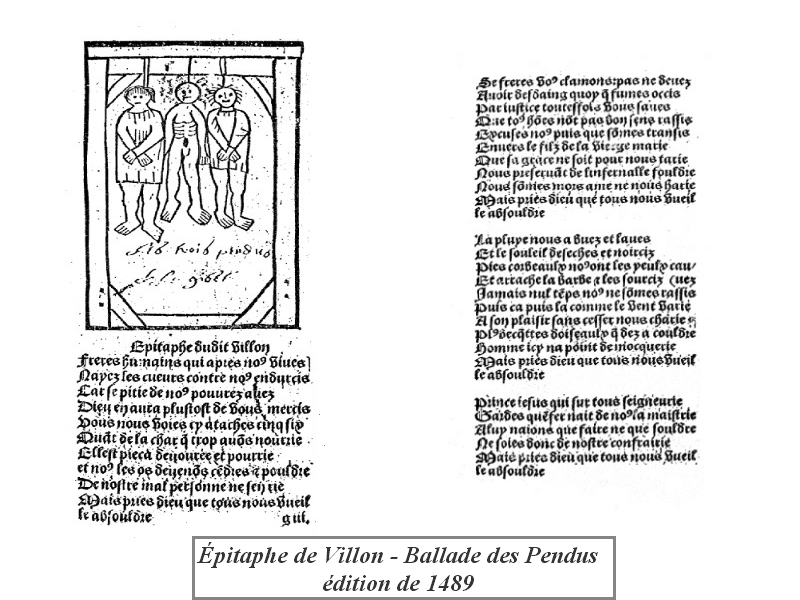 Poème médiéval composé de trois strophes (couplets) carrées et d’une demi-strophe appelée « envoi »
[Speaker Notes: Ballade désigne, au sens ancien, un poème médiéval à forme fixe composé de trois couplets et d'une demi-strophe appelée envoi, chacune étant terminée par un vers refrain, qui rappelle la forme chantée des origines. L'histoire de la poésie retient en particulier les ballades aux strophes carrées (le nombre de vers est égal au nombre de syllabes de chaque vers) de huit ou dix vers et aux thèmes très variés qu'ont composées des poètes comme Guillaume de Machaut, Eustache Deschamps (fin xive siècle), Christine de Pisan et François Villon (début et milieu du xve siècle) ou encore Clément Marot au XVIe, alors que la Pléiade rejette le genre de la ballade comme vieilli, privilégiant des formes nouvelles comme le sonnet ou l'ode.]
Traduction de la ballade des pendus
Frères humains, qui après nous vivez,
N'ayez les cœurs contre nous endurcis,
Car, si pitié de nous pauvres avez,
Dieu en aura plus tôt de vous mercis.
Vous nous voyez ci attachés, cinq, six :
Quant à la chair, que trop avons nourrie,
Elle est piéça dévorée et pourrie,
Et nous, les os, devenons cendre et poudre. 
De notre mal personne ne s'en rie ;
Mais priez Dieu que tous nous veuille absoudre !
(…)
Le Haïku
Un vieil étang et
Une grenouille qui plonge,
Le bruit de l'eau.

Bashō
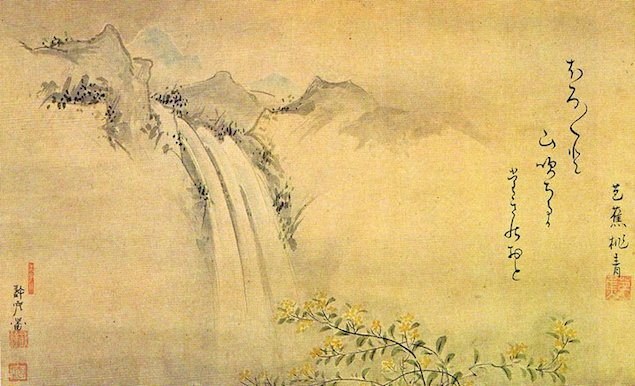 [Speaker Notes: Il s'agit d'un petit poème extrêmement bref visant à dire et célébrer l'évanescence des choses. Encore appelé haïkaï (d'après le haïkaï no renga ou haïkaï-renga, forme antérieure plus triviale développée par Sōkan au xvie siècle) ou hokku (son nom d'origine), ce poème comporte traditionnellement 17 mores en trois segments 5-7-5, et est calligraphié traditionnellement soit sur une seule ligne verticale soit sur trois.]
L’art poétique
Ensemble de critères propres à tel auteur, tel recueil ou tel courant définissant les règles de la poésie, du Beau, au service d’une esthétique particulière.

Ex. 
	De la musique avant toute chose,
	Et pour cela préfère l'Impair
	Plus vague et plus soluble dans l'air,
	Sans rien en lui qui pèse ou qui pose.
	(Paul Verlaine)
Source principale
Buffard-Moret (B.), Introduction à la versification, Paris, Dunod, coll. « Les topos », 1997 (128 pages)
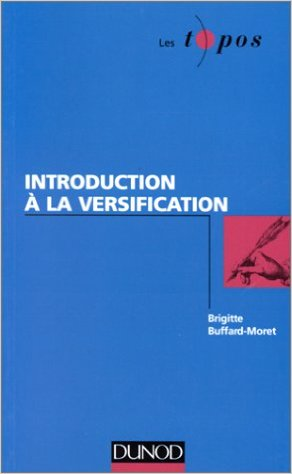